Negotiating Major IT Contracts
The Basics
[Speaker Notes: We are here to share some of our suggestions for conducting successful IT negotiations. Your agency may have different processes and procedures that you follow, and you need to work within those guidelines; the information we are sharing here today is meant as guidance to help you refine your negotiations. We are not here to provide legal advice.]
What are negotiations?
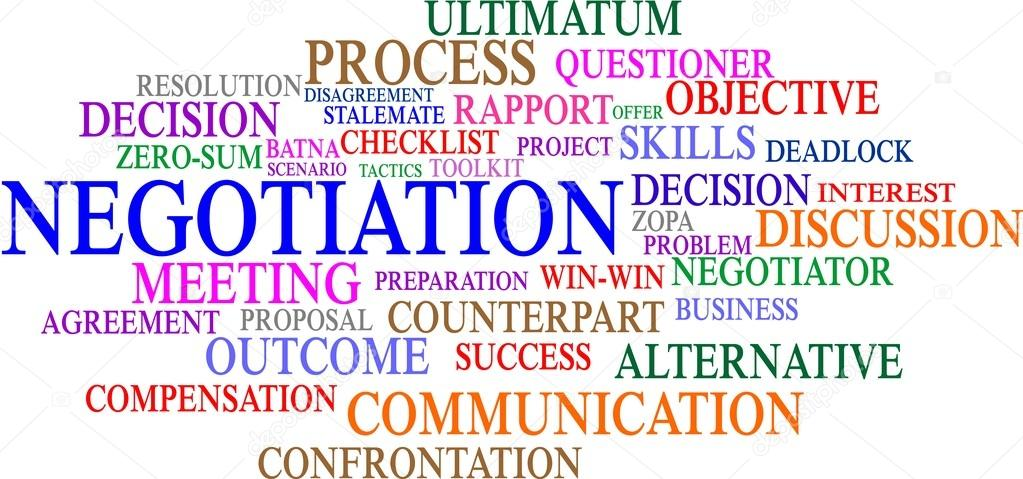 Negotiations are discussions between parties to reach an agreement on the services to be performed
They occur after the competitive range has been established
They are intended to allow offerors to revise their proposals in order for the state to achieve best value for its money
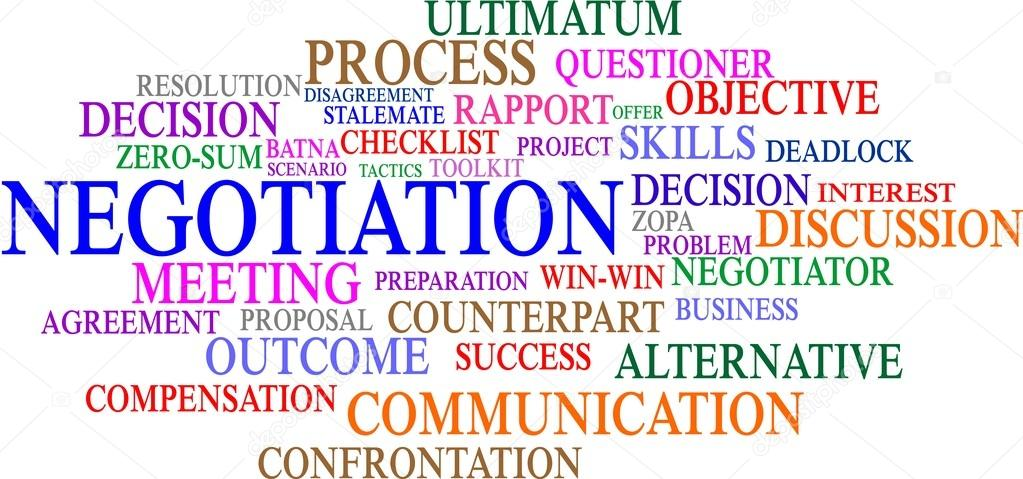 [Speaker Notes: Negotiations have lots of different names. Discussions, competitive dialogue, integration sessions

They can be a long, drawn out process, with disagreements and stalemates. They can also be relatively quick, both parties striving for agreement, looking for the “win-win” that gets us to contract.

In a nutshell, though, negotiations are discussions between parties to reach an agreement on the services to be performed.

They occur after the competitive range has been established – you can take all, some, or one respondent to negotiations, depending on your agencies policies.

Negotiations are intended to allow respondents to revise their proposals in order for the state to achieve best value for its money, which is very different from clarifications, where we (the state) is seeking to understand a proposal.]
What can be Negotiated?
Anything in the contract, but focus on:
Variations from requirements;
Schedule;
Exceptions;
Price; and
Terms/Conditions.
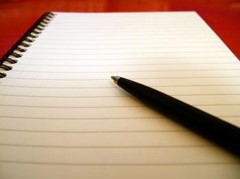 [Speaker Notes: Now that we have established what negotiations are, let’s talk about what can be negotiated.

As a state purchasing official, you can negotiate anything in the contract that is not mandated by statute, as long as you are not substantially changing the scope of the work that was approved by CAT/DIR in reviewing your initial solicitation.

I recommend that you focus your negotiations on any respondent variations from what the contract requires, and schedule issues/constraints that are uncovered in the review of vendor responses, any exceptions that a respondent has taken, the proposed price of the contract (in part and in whole), and the terms and conditions of the contract – I always include legal in these discussions.

You should consider how your Service Level Agreements (SLAs) affect pricing, how some terms and conditions have a direct business impact that needs to be considered, whether or not you can accept a Minimum Viable Product (or MVP) to a
So, yes, basically everything is fair game.]
Rules of Negotiations
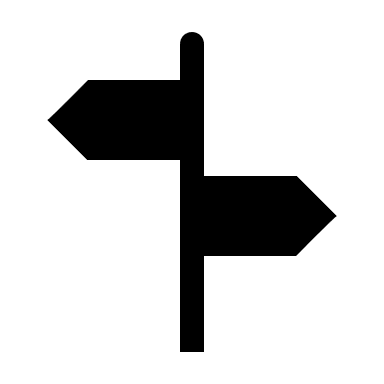 In negotiations, you can:
Point out areas where the Response varies from the requirements
Discuss potential tradeoffs
Reach agreements (which are then documented in the contract)
Persuade the offeror to improve pricing/performance in the offer revision

NEVER reveal information from another offer/proposal as a basis of comparison
[Speaker Notes: There are important rules we have to remember in negotiations, however. I’m sure most of you know these, but my General Counsel asked that we review them here.

In negotiations, you can:

Point out proposal variations from RFO – tell the vendor where they seem to deviate from the stated requirements and I’d also recommend you call out any area where you aren’t sure they are understanding what it is you are asking for.

Discuss potential tradeoffs – You can work with the vendor to determine areas of give and take that might be mutually beneficial. For example, if you allowed the vendor to defer some functionality to a later phase, they might be able to give you more competitive pricing. Or the state could request some functionality be moved forward based on new priorities in return for waiving an associated SLA for a period of time, or lowering it overall.

Reach agreements (documented in the contract) – You can reach agreements with the vendor in negotiations. You should always document those agreements in the contract before signing, making sure both parties agree on the language. Verbal agreements will not be remembered the same by both parties! IN three years if this contract is still in effect, will you still know what the contract means – you need to make sure the documented words will be understandable by parties not currently in the room.

Persuade the offeror to improve pricing/performance in the offer revision – Pricing is always a big topic in negotiations. The state affects pricing through everything it presents in the RFO. A quick way to reduce pricing is to de-risk the engagement for the vendor where you can. Present all pertinent information in negotiations so there are no surprises for the vendor. You may decide to share the state’s budget for the engagement as a way to set a baseline for the vendor to strive for. Eliminating or reducing SLAs is another way of reducing pricing. You don’t have to explicitly list everything you have done in hopes of getting the vendor to come down in price, but you can if you want. We find it very helpful to keep price in the vendor’s mind as we work through the technical documents by pointing out at concession points/clarification points that a reduction in hours/staff should lead to a drop in pricing.

NEVER reveal information from one proposal to another respondent. This can nullify your entire procurement. Technical solutions, particularly for IT engagements, are often proprietary to the vendor. Revealing them to a competitor could lead to a law suit.]
Pricing Do’s and Don’ts
You can tell an offeror that you believe the price is too high/low based on:
Market research – Market/Catalog prices
Past procurements – historical prices
Independent government estimate
A cost estimating relationship’s predictions of price

But, you CANNOT discuss other offerors’ prices
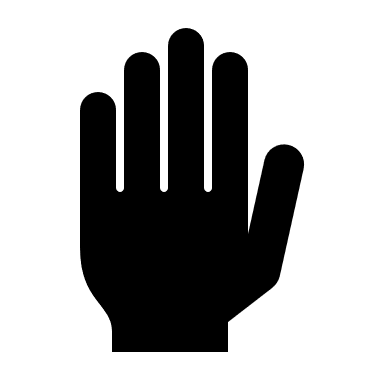 [Speaker Notes: Point to indicators that price is too high or too low* - As part of pricing negotiations, you can point out to the indicators where you think their pricing is off. A simple, “this is higher than we expected it to be” can open up a discussion about state expectations and the respondent’s understanding. And vendors do sometimes price their solutions too low. While it seems like you are getting a great deal, you want to make sure the vendor can afford to operate at the proposed rates. A contract should be a partnership, and it is difficult to have a successful project if one party is suffering in some way.

You can use the following items as a basis for determining if a vendors pricing is off: indicate that you have evaluated the solution and cost (always people, hardware, and software)

Market research – Market/Catalog prices
Past procurements – historical prices
Independent government estimate
A cost estimating relationship’s predictions of price

As we discussed on the previous slide regarding technical solutions, you can not tell one vendor that another vendor is offering a better price. Point out that pricing is an evaluated component, point out where you think the vendor has it wrong, but do not tell them they are the highest priced vendor of all bids received or any other indication of price comparison between/among vendors.]
Interlude
[Speaker Notes: We’ve covered the basics. Here’s a little video to show you some negotiators in action. There are a lot of Don’t’s for you to enjoy!]
Know your Type
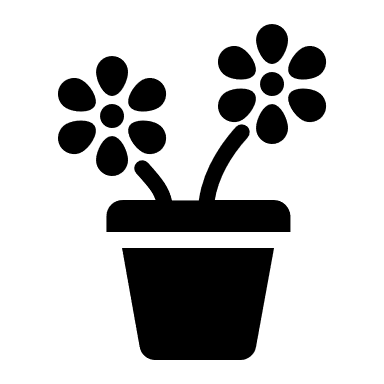 There are generally three (3) types of negotiators:
Soft Negotiator
Analyzer
Hard Negotiator
It is important to know who you are and be able to identify who the other side has brought
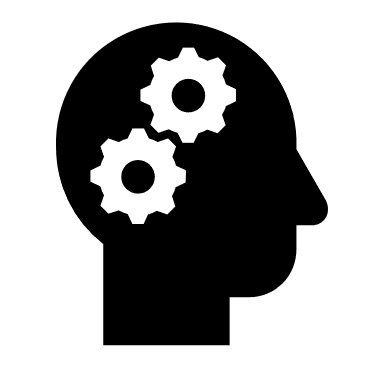 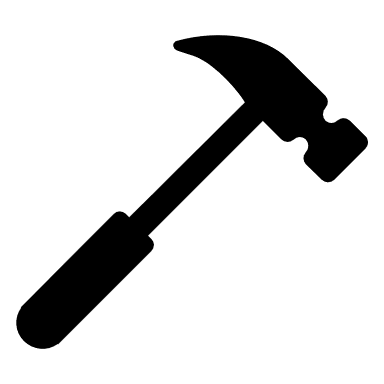 [Speaker Notes: Unlike the people in the video we just watched, the state tends to have the upper hand in most vendor negotiations, simply because we have the state of Texas in our corner.

Before going in to a negotiation, though, you should know what type of negotiator you are.

We will walk you through the characteristics in the next few slides.

Each type has it’s strengths and weaknesses;]
Soft Negotiator
Soft Negotiators:
Build relationships first;
Quest for agreement without conflict;
Make concessions/Offers to gain value for the state; and/or
Start with the bottom line.
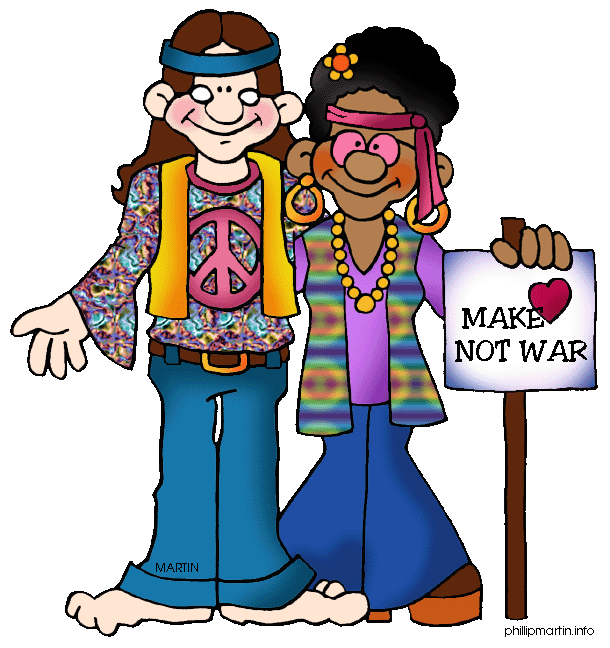 This Photo by Unknown Author is licensed under CC BY-NC-ND
[Speaker Notes: Soft negotiators are relationship-focused; they may start of negotiations trying establish a camaraderie with the other side in an effort to avoid conflict.

Soft negotiators might be more willing to make concessions or offers to the other side in order to reach agreement. They reveal the bottom line to the vendor as a tactic to gain trust.

Soft negotiators should not be confused with weak negotiators. The techniques they use are effective and can lead to a very collaborative session and subsequent partnership throughout the contract based on the relationships built prior to award.

Soft negotiators do need to be mindful about giving too much away, either through concessions or information. In the quest for equality, you must remember that the state always has to be more “equal” than the vendor!]
Analyzer
Analyzers:
Treat negotiations like a game wits;
Focus on data, not people;
Make concessions based on logic;
Explain without emotion; and/or
Reach settlement through reason
	and persuasion.
This Photo by Unknown Author is licensed under CC BY-NC-SA
[Speaker Notes: The analyzer, however, sees negotiations as a game of wits – who can out-negotiate whom.

Analyzers are prepared with data, facts, and figures. The value of the relationship is second to the facts.
When analyzers make concessions, it is only because it make logical sense to do so.

Analyzers are great at explanations without emotion.

They reach contract agreements through reason and persuasion, presenting arguments based on the “what is” and not the “I think”.

These are the people you want to turn to when emotions get high on either side – they can see both sides of the argument and they may be able to diffuse tense situations with their logical approach.

This is the “Spock/Vulcan” negotiator – for my trekkies out there.

Full disclosure – I tend to be a mix of soft and analyzer when I go into negotiations.]
Hard Negotiator
Hard Negotiators:
Take the lead;
Expect concessions;
Draw a hard line/take a stand, and/or
Not intimidated by conflict.
[Speaker Notes: Finally, there are the hard negotiators.

They are quick to take charge of the discussion expecting the other side to make concessions.  

They draw hard lines, implying or stating that certain items are key to the success of the contract in an effort to force the vendor into a concessions

Hard negotiators may end up with extremely favorable terms in the contract and may help shake loose a stalemate if the soft and analyzer are not succeeding.

They enjoy the conflict. A win-lose contract is fine by them, as long as they are the winners.

Their tagline (in my mind at least), is “Winning!” Thank you, Charlie Sheen!

Hard negotiators should be mindful of making sure the vendor can perform the services they are agreeing to. Win-lose contracts can fail if the vendor has given up more than they can contractually meet. 

Healthy tension is good, but the state ultimately loses out if there are later change orders or if a vendor goes under due to overburdensome SLAs, artificially low pricing, or other concessions made in order to appease a hard negotiator.

There are times when each type of negotiator is necessary. You may even play all roles within a single negotiation as it progresses You must determine which type fits the situation in front of you, and be able to identify who the vendor has across the table from you. You’ll want to adjust your strategy, maybe even changing up the negotiation “lead” based on what approach will best serve you.

No matter what type you are, strive for the win-win.]
So who should you use?
DIR Recommends…
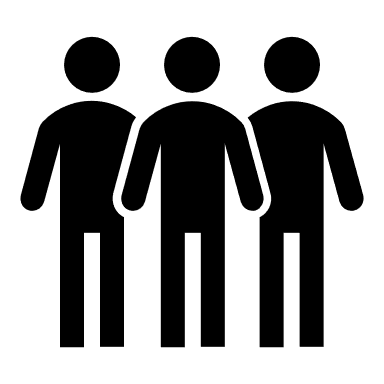 Soft negotiators
Build relationship;
Trying to reach consensus.

Analyzers
Reduce emotional impact;
Recitation of facts.

Hard negotiators
Overcome stalemate;
Damage control.
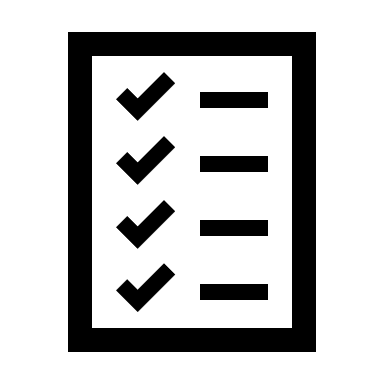 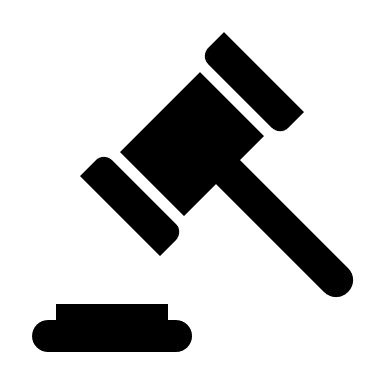 [Speaker Notes: Each type of negotiator has value to add depending on the situation you find yourself in.

These are some suggestions we have regarding when to use each of the types. Your results may vary, but we have found them to be effective.

Soft negotiators are good at the beginning and ending of negotiations. They allow you time to build rapport with the vendor before going in an demanding concessions and in closing negotiations, they can help repair any damage that may have been caused during more heated aspects of the negotiations. Remember – they want to build relationships.

Soft negotiators are great in a consensus-based situation if they have an analyzer there keep them from giving too much away.

In situations where emotions are running high, analyzers can help discharge some of that emotional energy.
They are great in situations where there is a lot of historical data to rely on, or in using market trends to make a point – basically anywhere that you know you are right based on the preponderance of the evidence. They could be the tipping point in a stalemate situation. Be careful, though, to keep the adherence to facts from leading to a stalemate when the opposing side brings their own analyzer.

Hard negotiators may be useful in overcoming stalemates. They can take the hardline necessary and may be able to convince the vendor to make an unwilling concession. When you feel that you may have made too many concessions early on, a hard negotiator may help with damage control; if you identify an priority issue on the vendor’s side, a hard negotiator may be able to use that issue to re-open closed matters.]
DIR’s Dream Team
Who do we send in?
Business representative
Legal representative
Procurement representative
Make sure to:
Include subject matter experts (either in person or feedback prior to meeting)
Assign clearly defined roles
Empower everyone involved to call a caucus!
[Speaker Notes: Before going in to negotiations, you need to have a clearly defined approach, without being rigid.
You should all know what the deal killer items are and what the overall goals for the state are.

Everyone in the room needs to understand their specific role/responsibility.


Empowering your team to caucus allows you the ability to be more “agile” in your negotiations. Sometimes off-script concessions are necessary to gain a greater advantage, but you must keep the overall goals in mind!

 You all must speak with a single voice. Don’t inadvertently reveal where the cracks are in your team. This is why calling a caucus is important. Perceived vulnerabilities will be exploited by the vendor.]
Interlude
Negotiation Rules
Be prepared!
Don’t negotiate against yourself;
Aim high;
Give yourself room to compromise;
 Use concessions wisely;
[Speaker Notes: Points 4-10 from:  Cs. “Home.” The Contracting Education Academy, 1 Feb. 2011, contractingacademy.gatech.edu/2011/02/01/con-120-lession-6-negotiation-rules-bargaining-process/. 
http://contractingacademy.gatech.edu/2011/02/01/con-120-lession-6-negotiation-rules-bargaining-process/]
Negotiation Rules, continued.
Be prepared for someone to walk;
Put on the pressure;
Words count;
Watch the nonverbal communication;
Get it in writing!
Be Prepared!
Know the state’s priorities;
Know the other parties proposal!
Have a detailed agenda and share it with the other side in advance;
Develop a high level plan for the entire negotiation, and a detailed plan for each work segment;
Build in flexibility to move work segments as key people become available;
This Photo by Unknown Author is licensed under CC BY
[Speaker Notes: Corbell, Terry. “The 22 Dos and Don'ts for Successful Negotiations.” The Biz Coach, 20 Feb. 2018, www.bizcoachinfo.com/archives/8595. 

Don’t forget to prepare. Failure to prepare leads to failure in negotiations.]
Read thoroughly!
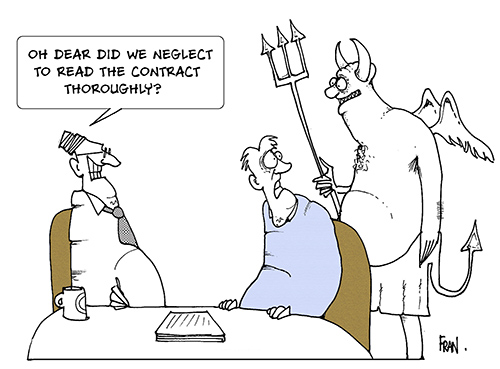 Don’t Negotiate Against Yourself
Stay firm on initial position;
Explain rationale, but don’t give in too early;
Wait to understand the other side’s priorities
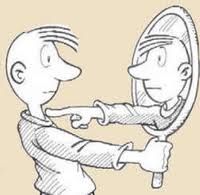 This Photo by Unknown Author is licensed under CC BY-SA
[Speaker Notes: Don’t negotiate against yourself. This is especially true if you don’t fully know the position of the other side. Much is learned about what the other side really wants during the actual negotiation process. Stay firm on your initial set of positions and explain your rationale but don’t give in too early on the points. Wait to better understand which points are more important to the other side.]
Aim High
Higher expectations = better performance;
Better chance of success if you think you will do well;
Buyers willing to pay more, sellers willing to accept less
Aim for win-win
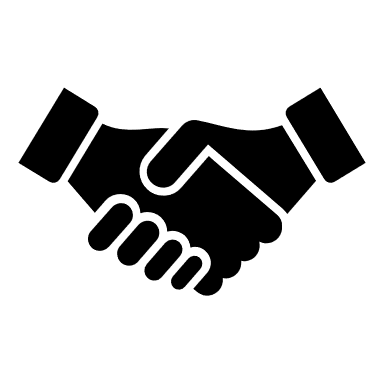 [Speaker Notes: Aim high.  Generally, the higher your expectations, the better you will ultimately perform.  The reason for this relationship is that expectations influence your behavior and that behavior influences the outcome of the bargaining session. The key to establishing high expectations is developing positive assumptions about your bargaining position.  Positive assumptions lead to high expectations while negative assumptions lead to low expectations.

The party that best understands the pressures on both sides will normally have more success in the negotiation process.  This ignorance of the pressure facing the other party explains why the expectation levels of otherwise good negotiators are frequently not as high as they should be.

Make Positive Assumptions.  The key to establishing high expectations is developing positive assumptions about your bargaining position.  Positive assumptions lead to high expectations while negative assumptions lead to low expectations.
The $18,000 blue book value of an automobile is a good illustration of this phenomena.
Many sellers will assume that $18,000 is the most they could get for the car.
Sellers with positive assumptions will assume that the blue book price represents an average price which means some cars sold for more than $18,000 and some for less.  They expect to be among the sellers to sell at higher than average price.  Making this favorable assumption will normally increase their success in negotiations.
Always Aim for a Win-Win Outcome. In Government contract negotiations, high expectations should be more than just obtaining contracts at good prices. You should “aim high” by striving for win-win outcomes with high expectations on both price and on non-price (e.g., contract requirements) issues.
Aiming high must not conflict with a win/win approach to negotiation.  High expectations include good quality, timely delivery, and a mutually beneficial long term relationship.  Moreover, there is typically a range of prices that you could consider fair and reasonable.  Having the expectation of negotiating a contract price below your minimum estimate of a reasonable price is not a win/win approach.  Aiming to negotiate a price that is not fair and reasonable will likely result in a win-lose or lose-lose outcome.]
Room to Compromise
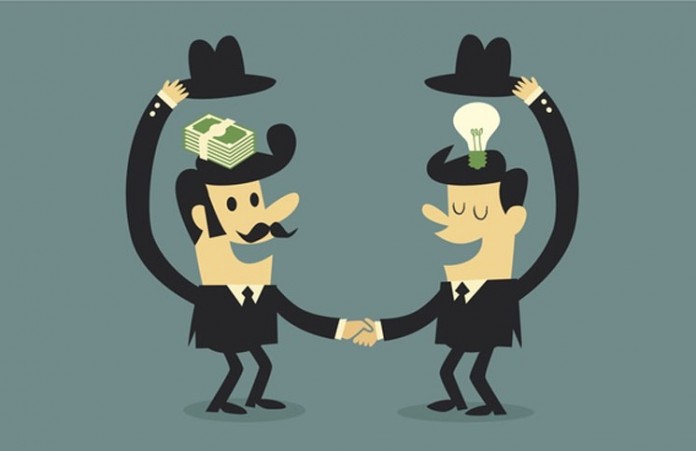 Present initial position below what you think price should be
Develop and present a variety of options
Don’t establish an unreasonable position;
This Photo by Unknown Author is licensed under CC BY-NC
[Speaker Notes: Give yourself room to compromise. Many negotiators are unable to make material sacrifices because their opening position is too close to their expectation level. Consequently, their inability to compromise often leads to feelings of frustration by both parties which can preclude a mutually satisfactory agreement. You can easily adhere to this rule by establishing an opening position that allows you to compromise and still reach your objective. This should be considered as the RFO is being developed.

Normally in pricing negotiations, you should present an initial position below what you feel the ultimate price will be in order to be in the position to make concessions before agreeing on the final price. In contrast, contractors should normally ask for more than what they expect so that the other party will be satisfied with a compromise that is still within the Government’s range of acceptable outcomes.

Caution.  Never establish an unreasonable position just to give yourself room to compromise. Such positions are normally counterproductive because they often cause the contractor’s negotiator to view you as a win-lose negotiator.
Guard against this predicament by supporting your opening position with a valid rationale based on available facts and reasonable judgments. In Government contracting, your opening position should be your minimum position in the range of fair and reasonable prices.]
Use Concessions Wisely
Concede the “right” amount;
Get something in return;
Avoid concessions traps:
Equal
Splitting the difference
Provided That….
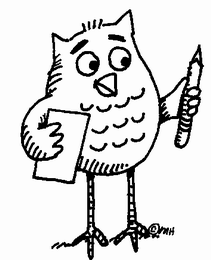 This Photo by Unknown Author is licensed under CC BY-NC-SA
[Speaker Notes: Use concessions wisely. Do not appear overly generous or rush to make concessions. Concede slowly and in small amounts. Concessions too large or given too quickly may unnecessarily raise the expectations of the other negotiator. Instead of bringing the parties closer together, the increased expectations of the other negotiator may result in the two negotiators actually being farther apart. Might make it look like the concessions were not that important to you or that you need to make the deal. Several small concessions will more clearly demonstrate fairness and reasonableness than one or two large concessions.

Something in Return.  Simply put, you should link your concessions with the spirit of compromise.
Whenever practical, indicate your appreciation for previous concessions and emphasize the need for additional concessions.
Never make a concession without getting, or at least asking for, a concession in return. For example, end concession statements by saying “provided that” to insure your sacrifice is linked to a concession by the contractor. Linking concessions may: 

Equal-Concession Trap. Negotiators often demand equal concessions, particularly when negotiating contract price. For example, “We are lowering our price by $100,000 and we hope that you can at least match that concession.”
While matching a concession may appear logical, there are two major problems with demands for equal concessions:
Equal concessions are only equal if you are equally far from your objective. The contractor may be $300,000 above your objective and you only $150,000 below it.  If you both concede $100,000, you would be left with little room to compromise.
This demand is a form of bargaining on positions. Once you get away from the issues, it may be impossible to return. Win/lose bargaining may be your only alternative.
Splitting-the-Difference Trap.  Splitting the difference is a form of the equal-concession trap. It is most often offered in price negotiations and it often sounds reasonable. However, there is no guarantee that the resulting price will be fair and reasonable. For example, if the contractor’s position is unreasonably high and you are close to your objective, splitting the difference will likely result in a price that is not fair and reasonable.
Negotiators often demand equal concessions, particularly when negotiating contract price. For example, “We are lowering our price by $100,000 and we hope that you can at least match that concession.” Equal concessions are only equal if you are equally far from your objective. The contractor may be $300,000 above your objective and you only $150,000 below it.  If you both concede $100,000, you would be left with little room to compromise.
This demand is a form of bargaining on positions. Once you get away from the issues, it may be impossible to return. Win/lose bargaining may be your only alternative.]
Be Prepared for Someone to Walk
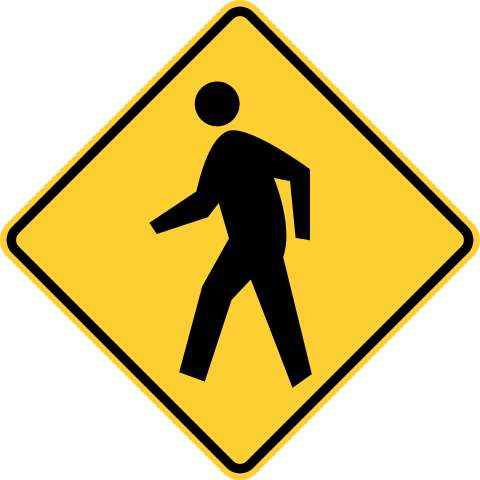 It’s okay to walk away
It’s okay to come back
Walk-outs can be an advantage
Stay professional!
This Photo by Unknown Author is licensed under CC BY-SA
Put on the Pressure
Alternative to contract:
Canceling and re-soliciting
Requirement changes
Terms/Conditions changes
Performing part/whole in-house
Alternatives
[Speaker Notes: Put pressure on the other side. *Use this sparingly. Consider Competitive Alternatives. In non-competitive negotiations (1 respondent), just the hint of potential competition might pressure the perspective contractor into being more conciliatory and innovative in meeting the Government needs. For example, you can put a great deal of pressure on the prospective contractor by referring to potential alternatives, such as:
Canceling and re-soliciting,
Making a change in the product requirements to encourage competition,
Changing terms and conditions to encourage competition,
Performing the contract requirement with in-house Government resources.]
Words Count/Non-verbal too
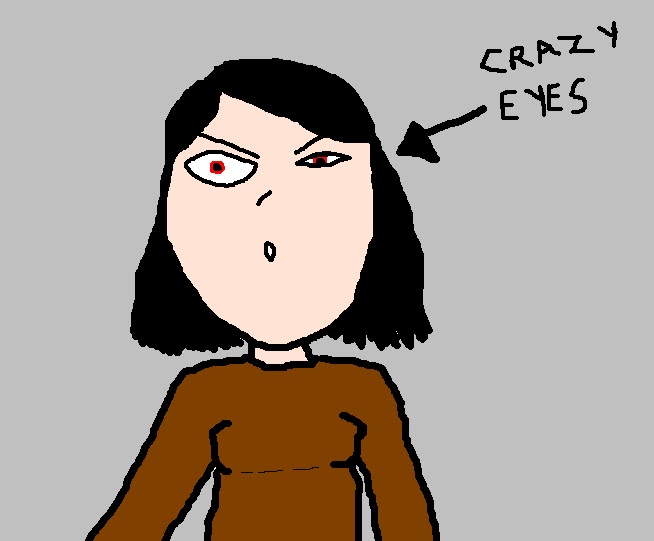 Don’t use provocative terms;
Be polite; show respect;
Negotiate from strength;
Be personable, but business like;
Keep it simple
Emphasize the need for cooperation;
Never make personal comments
Be calm and don’t lose your temper
Body language matters!
This Photo by Unknown Author is licensed under CC BY-NC-SA
[Speaker Notes: Say It Right
Never Use Provocative Terms. For example, use “resolute” instead of “stubborn” or ‘incorrect” rather than “stupid.”
You are trying to negotiate a mutually satisfactory result. Even the most generous offer may be rejected when the contractor feels slighted or offended.

Be Polite and Show Respect. 
Always address the contractor negotiators in a polite and respectful manner. It is particularly important to state disagreements in a tactful and businesslike manner instead of responding in a way that may appear as a personal attack. For example, a response to an unacceptable offer might be “We appreciate your efforts to resolve this issue, but we still have a long way to go,” instead of a personal remark such as ‘That offer is an insult to my intelligence.”
Using discourteous or disrespectful language only upsets the other negotiator and makes it that much harder to obtain a mutually satisfactory result. Be careful not to sound insincere, tentative, or overly eager for a settlement. Do not chance slighting the other negotiator by saying things in a condescending or angry tone of voice.

Negotiate from Strength. Use your strong points — be confident.

Be Personable, But Businesslike. Learn names and use them. Do not use a person’s first name or nickname if you feel that the person might be offended.

Keep It Simple.  Negotiators generally will be less willing to agree when they do not understand.

Emphasize the Need for Cooperation. Both parties need to work together to resolve issues. For example, “We must work together to …. “

Never Personalize Differences.  For example, never disagree using personal pronouns. Refer to the “XYZ Corporation position” instead of “your position.” Be especially careful not to make negative comments about anyone involved in the negotiation process. 
Negative comments about personnel on the contractor team will likely anger team members.
Negative comments about personnel on your team will make you seem petty and highlight discord within the team.

Be Calm And Don’t Lose Your Temper.  Remain calm even when others make comments that provoke you.  Continue to be polite even when the other side is rude or provocative.

Body language – watch gestures, don’t say “that makes sense,” say instead “I understand your position” Don’t say, that’s reasonable, say “I understand your position. We may need to caucus at some point”

Penalty for Not Saying It Right.   Not saying it right can do irrevocable harm to the negotiation process. Making a true but unfavorable remark about another negotiator might set an adversarial tone for the entire negotiation. The offended negotiator might resist every offer, not because of the fairness or logic involved but because of the hurt feelings caused by the remark.]
Get it in Writing!
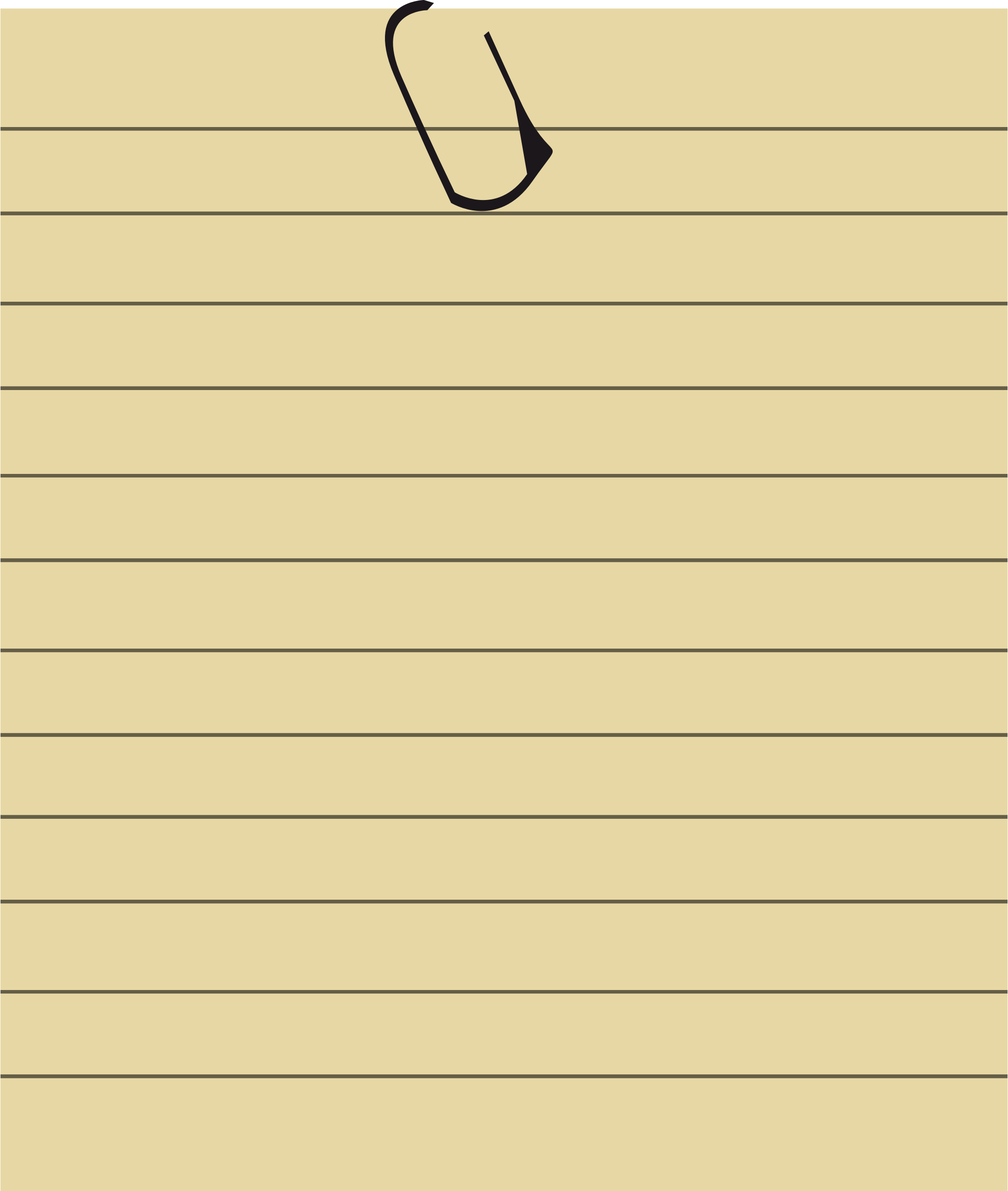 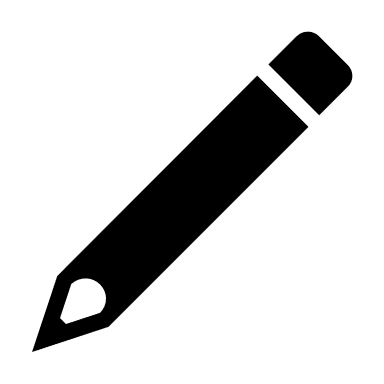 If it’s not in the contract, you can’t enforce it;
Verbal understanding won’t be remembered years from now;
No clarity = multiple change orders
IT “Gotchas”
Intellectual Property Rights
Limitation of Liability
Audit Rights
Termination Assistance
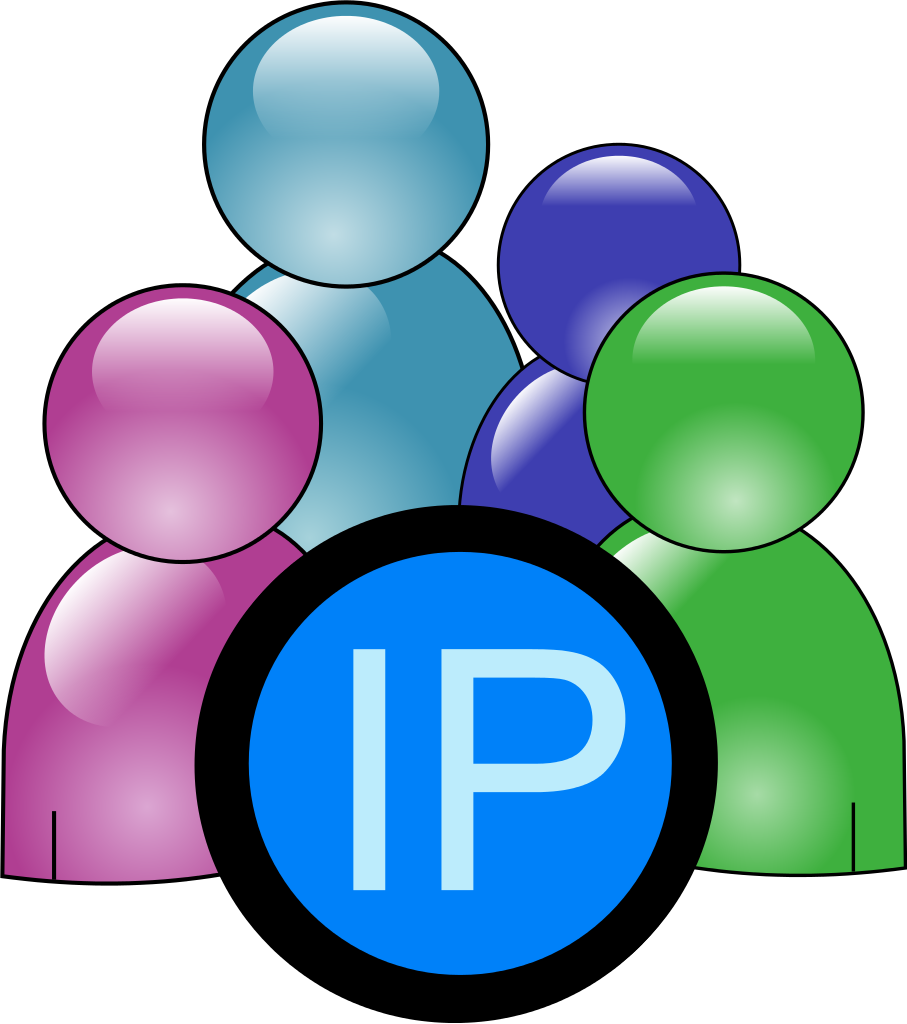 This Photo by Unknown Author is licensed under CC BY-SA
[Speaker Notes: Negotiate what the transition out will be, while your relationship is still in the honeymoon phase]
Intellectual Property
Things to Consider:
Know your scope of work (what is being developed new, what might be built on existing platforms)
Understand the deliverables (work product, customization, configurations)
License back (royalty free, ongoing updates)
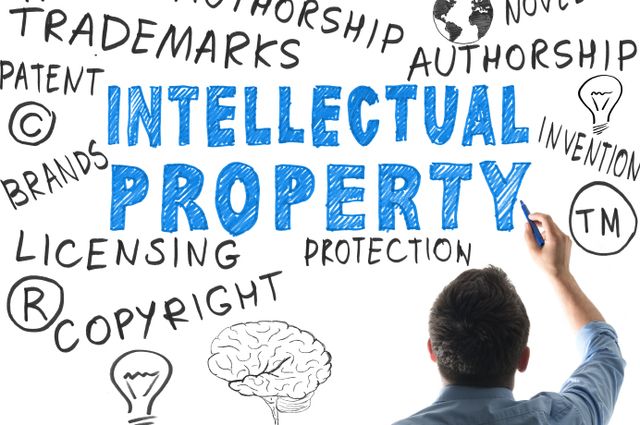 This Photo by Unknown Author is licensed under CC BY-NC-SA
[Speaker Notes: Cox, Rachel, and Paul Kallenbach. “Back to Basics - Negotiating IP Rights in Technology Development Agreements | Lexology.” Back to Basics - Negotiating IP Rights in Technology Development Agreements - Lexology, 12 Apr. 2017, www.lexology.com/library/detail.aspx?g=885fcb3d-1265-4cbf-8981-ce4bafa04958. 


Sometimes it is not possible to obtain ownership of all of the intellectual property associated with a project. For example, to the extent that a developer is hired to modify their pre-existing designs, products or code, the developer will wish to retain any intellectual property in those pre-existing works (often referred to as 'background IP'). In these circumstances, you will need to ensure that the developer grants you an appropriate license in respect of that background IP.
Licenses can be:
exclusive or non-exclusive;
sub-licensable (or otherwise);
unlimited (worldwide/perpetual) or limited, for example, to a geographical region, field of use or time period;
transferable or non-transferable. 
If the license is non-exclusive, it means that the developer will be able to license other parties to use that background IP (which is not unusual in the context of software, as developers often rely on a pre-existing library of tools and code). You would generally seek a worldwide, perpetual, irrevocable license to background IP unless there is good reason to accept limitations to the license. Likewise, the license should permit you to use, copy and modify the product, and to disclose it to third parties (including customers and other developers or contractors you may use) without any confidentiality restrictions.
If a license is non-transferable and non-sublicensable, it means that you will not be able to assign or sub-license the right to use or modify the product without the developer's permission (if at all). This can be significant restriction if you hope to sell your business at some point, or even if you'd like to retain another developer to modify the product. You will have far greater flexibility if you can obtain a transferable and sub-licensable license.
Finally, you should carefully consider any other limitations on the license granted in relation to the developer's background IP, to ensure that they do not unduly restrict the intended use of the end product.

Definition of work product – think about your definition. What is included? Are you limiting what you will end up owning? DIR has detail in the definition of Material – add a slide with the latest definition of Material.

License back – what happened to the IP when the vendor walk. Can the next vendor build on what was created, can you make changes, do you own enough of the code to make the changes.]
Limitation of Liability
What is the minimum required?
What areas have give?
What is the industry doing?
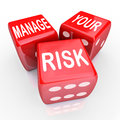 This Photo by Unknown Author is licensed under CC BY
[Speaker Notes: Think about risk – what are you at risk for? Breach? What does it cost to notify, pay legal fines and penalties. Indemnification to cover the risk to the state?

How much is enough? What can you get from the vendor? Doesn’t necessarily mirror private sector.

This could be an area of cost trade-off

There is no right or wrong answer – don’t underestimate the need for state – we hold data that hackers want.

Don’t do anything for the sake of “this is what we’ve always done”; review to make sure it makes sense for the situation

Review your solicitation before it goes out – add this to the IT gotchas – don’t use a template without understanding.]
Audit Rights
SSAE 16 Service Organization Controls (SOC) 2
There are 2 Types of SOC 2 reports
Type I
Looks at point in time
Auditor opinion based on the description of the controls and documentation around them
Type II
Report on the description of a service organizations system and the suitability of design and operating effectiveness
Controls described and evaluated for a minimum of 6 months
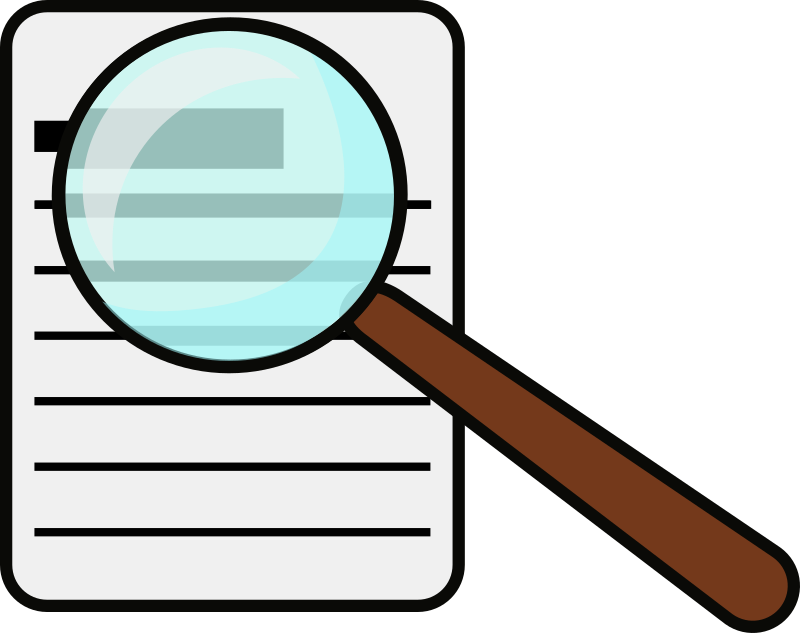 [Speaker Notes: Yeagley, Geoff. “Compass IT Compliance Blog.” SSAE 16 SOC 2 Report: The 5 Trust Principles, 20 July 2016, 10:00 am, www.compassitc.com/blog/ssae-16-soc-2-report-the-5-trust-principles. 

Beyond SAO standard audits, you may want additional – educate yourself prior to posting, know what you need and WHY you are asking for.

Security - The system is protected against unauthorized access, both physical and logical
Availability - The system is available for operation and use as committed or agreed
Processing Integrity - System processing is complete, accurate, timely, and authorized
Confidentiality - Information designated as confidential is protected as committed or agreed
Privacy - Personal information is collected, used, retained, disclosed, and destroyed in conformity with the commitments in the entity's privacy notice and with the criteria set forth in Generally Accepted Privacy Principles (GAPP)]
Termination Assistance
Lay out what you will need in terms of:
Time
Resources
Support

Be reasonable; termination assistance has a cost
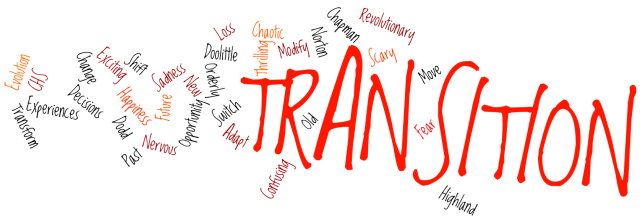 This Photo by Unknown Author is licensed under CC BY-NC-ND
Too Much? Try DIR Contracts
Pre-competed and pre-negotiated
There are 2 different categories:
Cooperative Contracts – these can be further negotiated
Shared Services
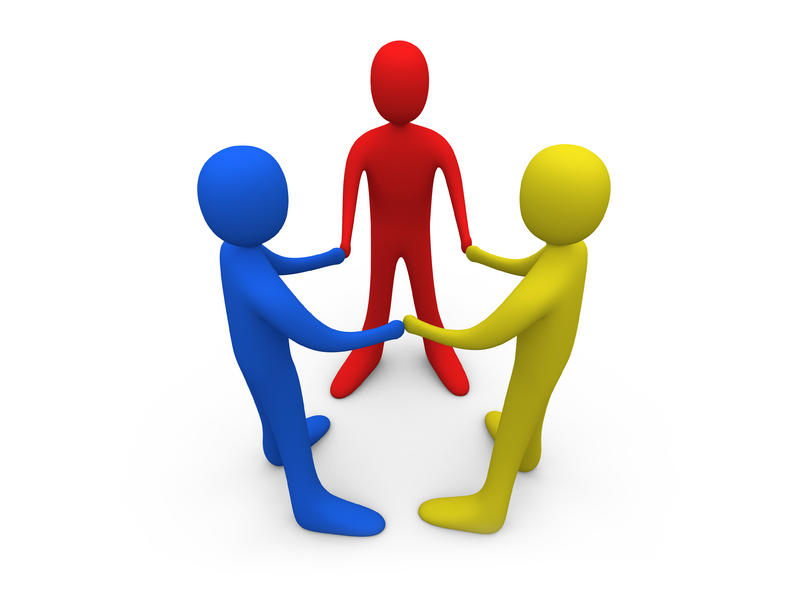 This Photo by Unknown Author is licensed under CC BY-NC-SA
Cooperative Contracts
Available Products
Computers 
Software
Networking Equipment
Cloud Services
Printers
Surveillance Cameras
Data Storage
Digital Photography 
Projectors
Security Products 
Videoconferencing Equipment
Classroom Interactive Products
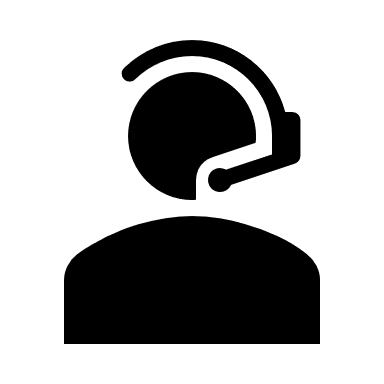 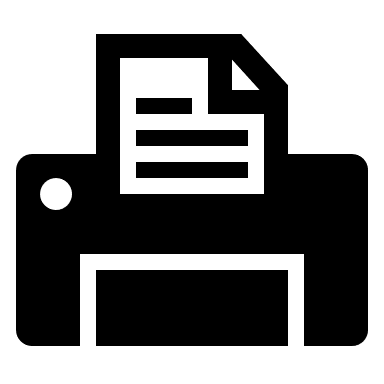 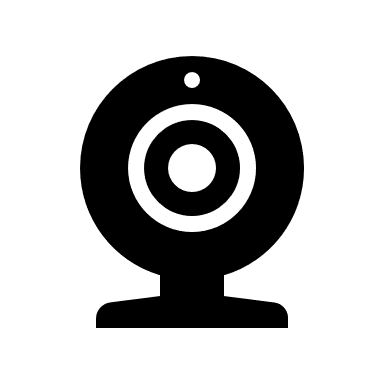 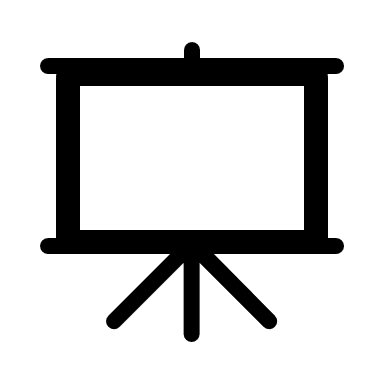 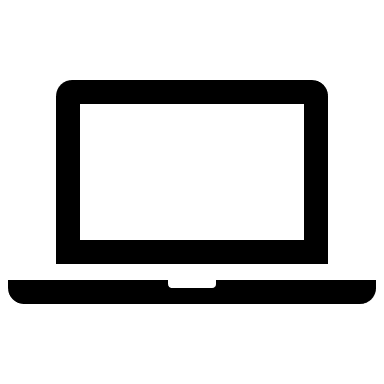 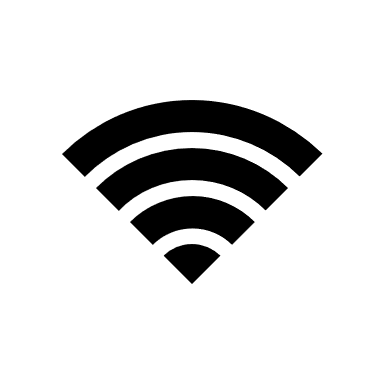 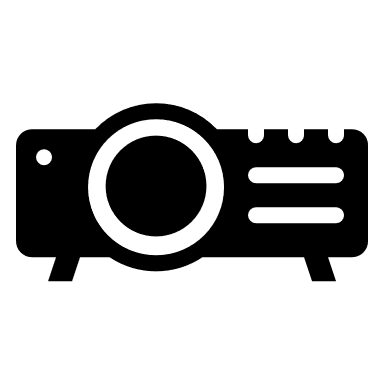 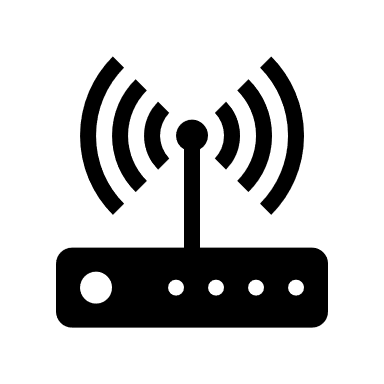 [Speaker Notes: DIR contracts contain the terms and conditions that protect the state of Texas and its DIR customers.  DIR CM’s keep up with trends and risks and negotiate T&Cs that are most relevant to today’s IT climate.  These terms and conditions can not be eliminated or weakened by a customer, however customers can add existing T&Cs and strengthen ones that are already in place when needed for their organizational purposes.

Examples
Increased need for insurance based on the project- cyber insurance; increased policy values
Unique security requirements – such as access to buildings, for public safety requirements on how tools/equipment should be secured
Unique requirements for education such as FERPA; healthcare – HIPPAA; law enforcement – CJIS requirements

Note:  some additional T&Cs may have upfront cost (example increased insurance requirements or restrictions to access building during certain times, etc…)]
Cooperative Contracts
Available Services
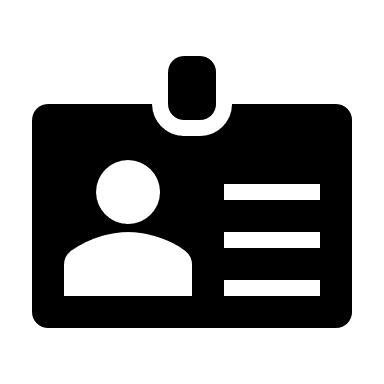 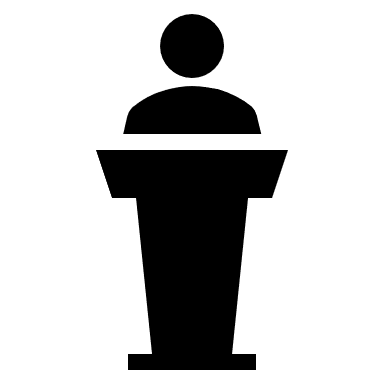 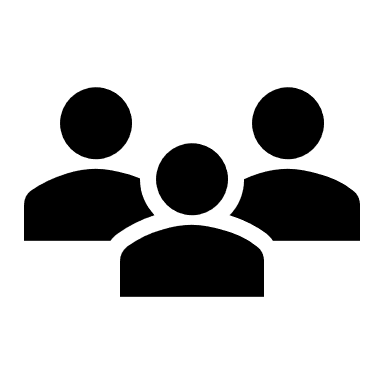 IT Staffing Services Vendors
Technology Based Training
End-user IT Outsourcing (Seat Management
Managed Document Output
Deliverables Based IT Services (DBITS)
Telecommunications Services
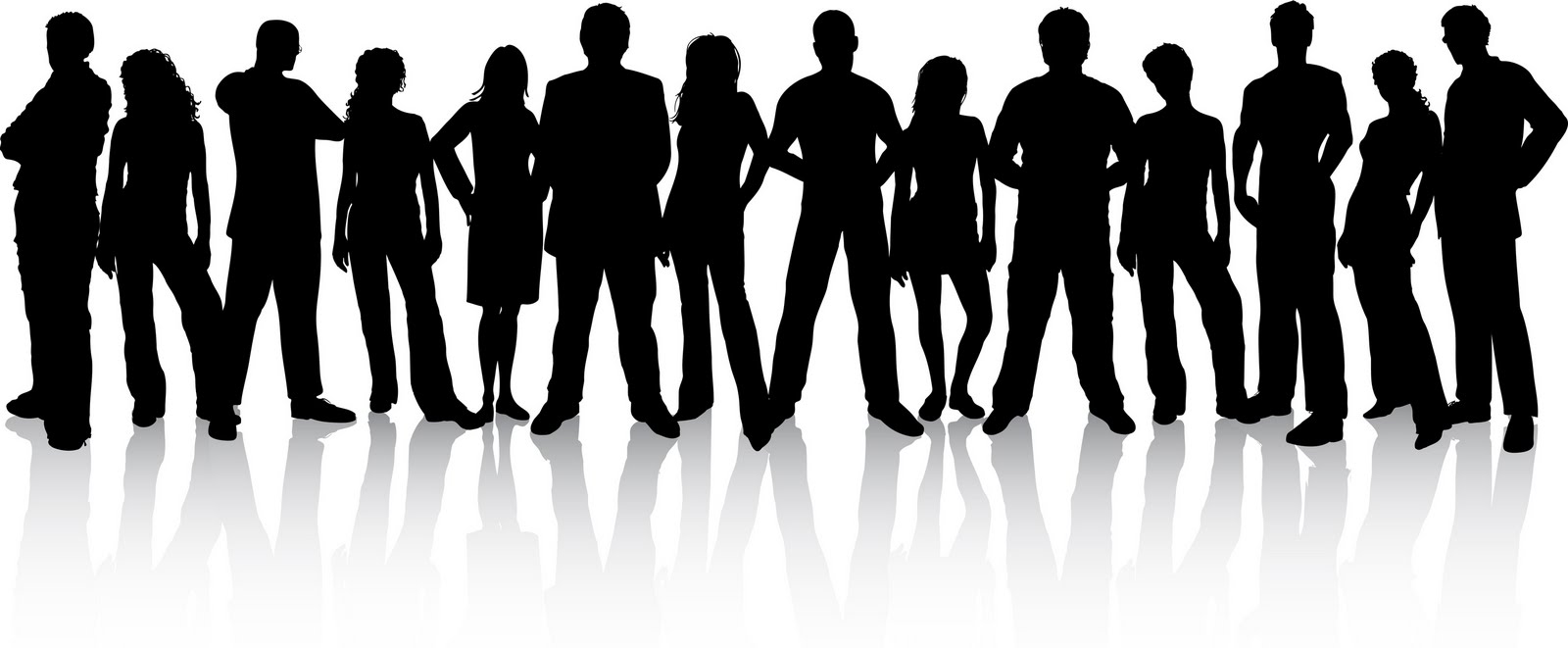 This Photo by Unknown Author is licensed under CC BY-NC-ND
[Speaker Notes: DIR uses the DBITS contract for procurement assistance for Major IT Contracts

Kelly Parker is running a IT Negotiations for Cooperative Contracts session you may want to attend.]
Shared Services
Customers
State Agency
State Agency
State Agency
Local Government
Higher Education
DIR Sourcing Management & Governance
Retained IT Organization
Multi-sourcing Services Integrator (MSI) -  Capgemini
IT Business Mgmt
Marketplace
Service Mgmt
Operations Mgmt
DCS
Texas.gov
MAS
MSS
Future
Atos
Server
Mainframe
Network
Data Center
Xerox
Print Mail
Deloitte
Texas.gov Services
NIC
Payment Services
DXC
Application Development 
Applications Maintenance
Allied
Application Rate Card
AT&T
Device Management
Incident Response
Risk & Compliance
New SCP
New Service
DIR Shared Services
[Speaker Notes: These contracts foster and promote value by encouraging use of managed technology infrastructure and shared services. Shared Services Contracts currently include:
he contract management, the vendor provides managed services for your agency]
Questions and Answers
Thank you
Putting it all together…
[Speaker Notes: https://youtu.be/q-0wJGZ_J3I]
Contact Us
Colleen Berkley, CTCM, CTPM, PMP
Director of Procurement Services
Department of Information Resources, Chief Procurement Office
512-475-4659
colleen.berkley@dir.texas.gov
Sally Ward
Director of Planning and Government
Department of Information Resources, Chief Operations Office
512-463-9003
sally.ward@dir.texas.gov
Kate Fite
Assistant General Counsel and PIR Guru
Department of Information Resources, General Counsel’s Office
512-463-1153
kate.fite@dir.texas.gov